Наркотики та наркоманія
Наркоманія — група хвороб, що виникає внаслідок систематичного, у наростаючій кількості вживання речовин, які включені до затвердженого на офіційному рівні списку наркотиків.
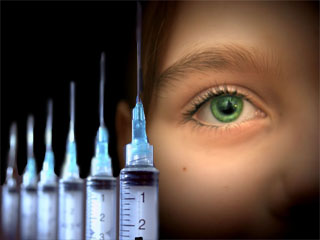 Проявами наркоманії є психічна і фізична залежність від цих речовин, а також розвиток абстиненції внаслідок припинення 
їх прийому.
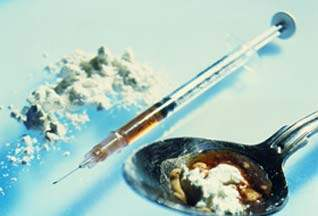 Випадки епізодичного чи помірного вживання ряду речовин  наркотичної чи стимулюючої дії без розвитку залежності від них 
носять назву 
«наркотизму», 
або 
«періодичної 
наркотизації».
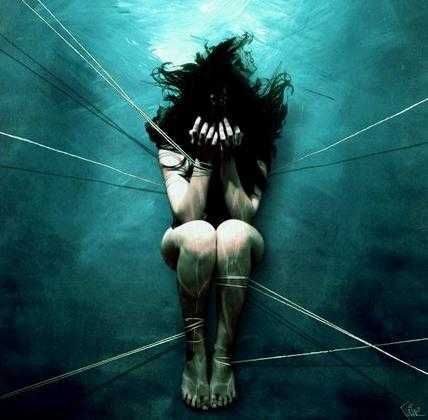 Наркозалежність — непереборний потяг пов'язаний з психічною, а інколи фізичною залежністю від наркотиків:
Позитивна прихильність —
 прийом наркотику для 
досягнення приємного 
ефекту (ейфорія, 
відчуття бадьорості, 
підвищений настрій) 
Негативна прихильність — 
прийом наркотику для 
того, щоб позбутися 
поганого самопочуття.
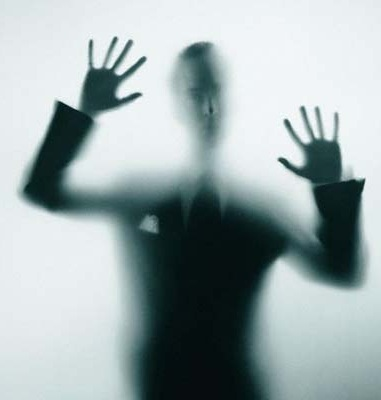 Причини виникнення:
особливості характеру
психічні і фізичні розлади
соціальних чинників
медичних цілях
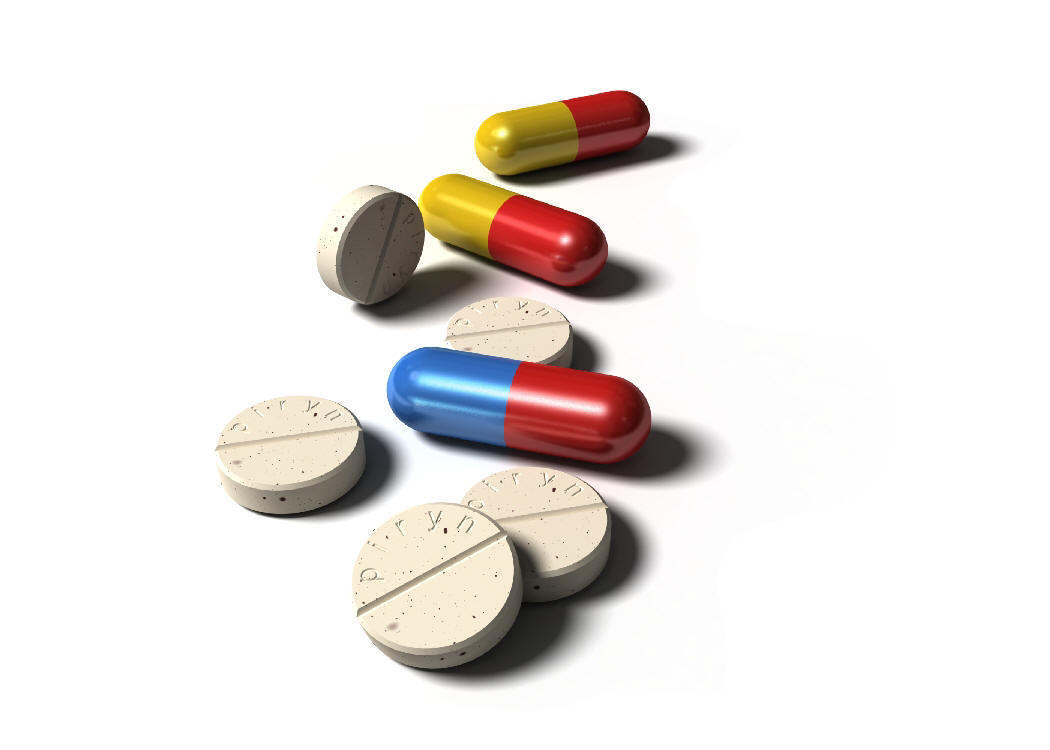 Боротьба 
на законодавчому рівні: практично в усіх країнах передбачені жорсткі кримінальні санкції за виробництво і розповсюдження наркотичних речовин. Тим часом, силові заходи не усувають причин наркоманії.
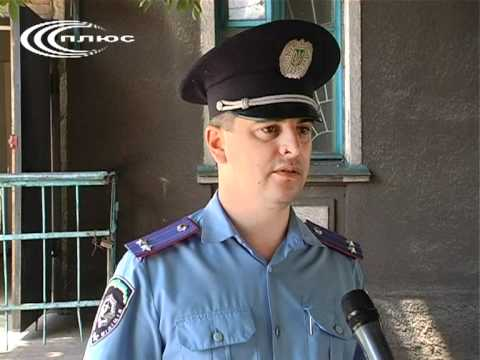 Боротьба 
пропаганда здорового стилю життя, життя без наркотиків.
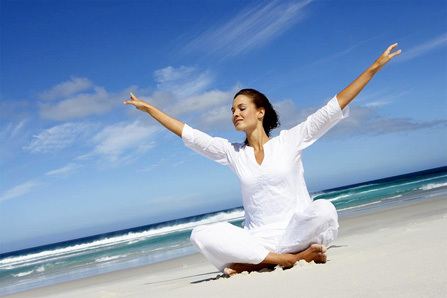 Боротьба 
забезпечити в суспільстві соціальні умови, що не сприяли б зловживанню наркотиками. 
Особливо це стосується головної групи ризику — молоді.
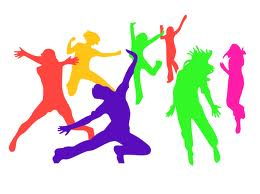 Лікування
в спеціалізованих клініках (методики дійові лише при активній позиції самого хворого). Але й у таких випадках після одужання частими є рецидиви.
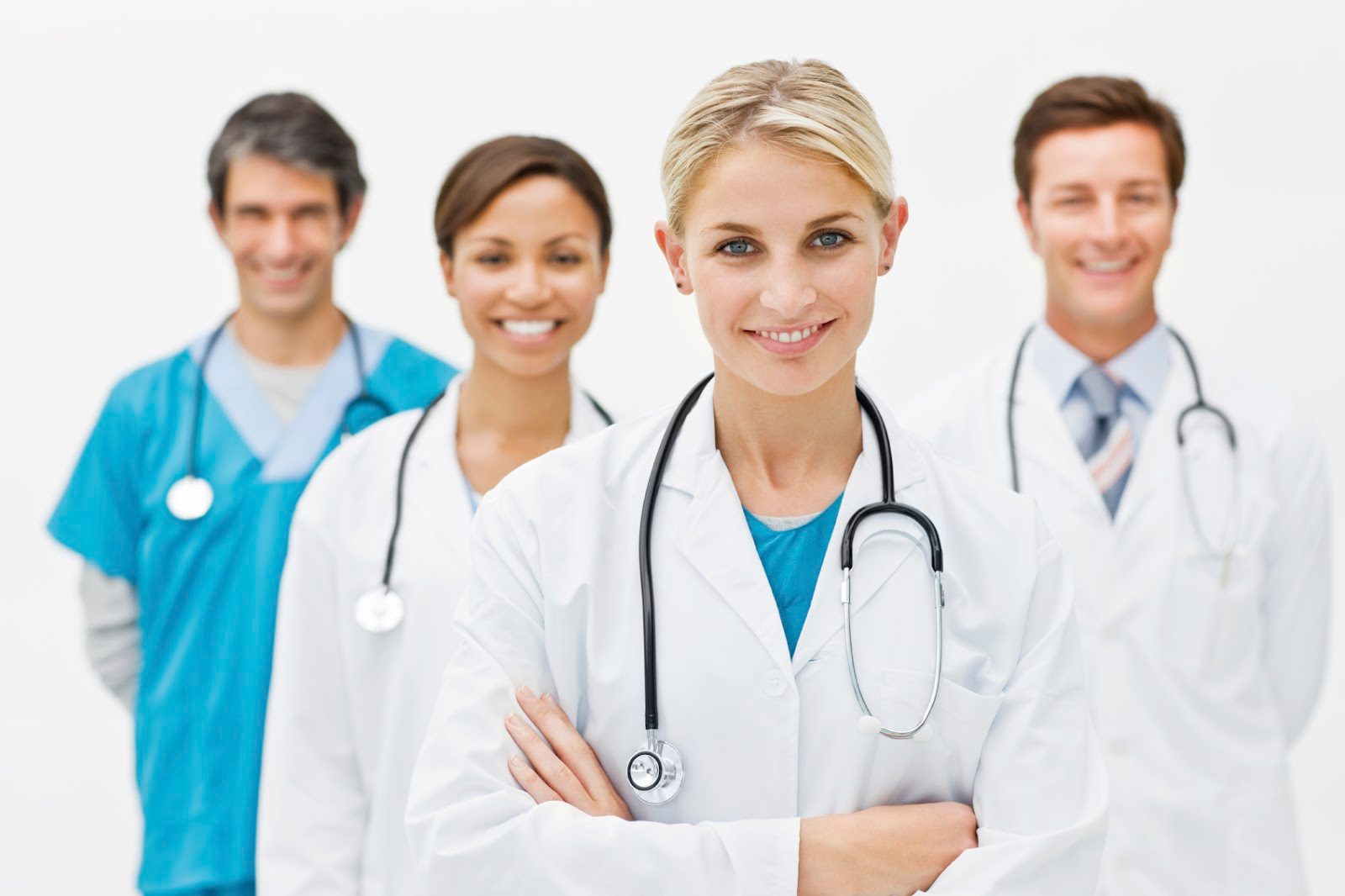 Лікування
християнські реабілітаційні центри. Вони також не дають гарантії позбавлення від наркотичної залежності, але зафіксовано випадки звільнення, коли попереднє медичне лікування не дало результатів.
Таких центрів на 
території України                                                                         є сотні. Хворі у таких 
центрах мають 
певний розпорядок 
дня.
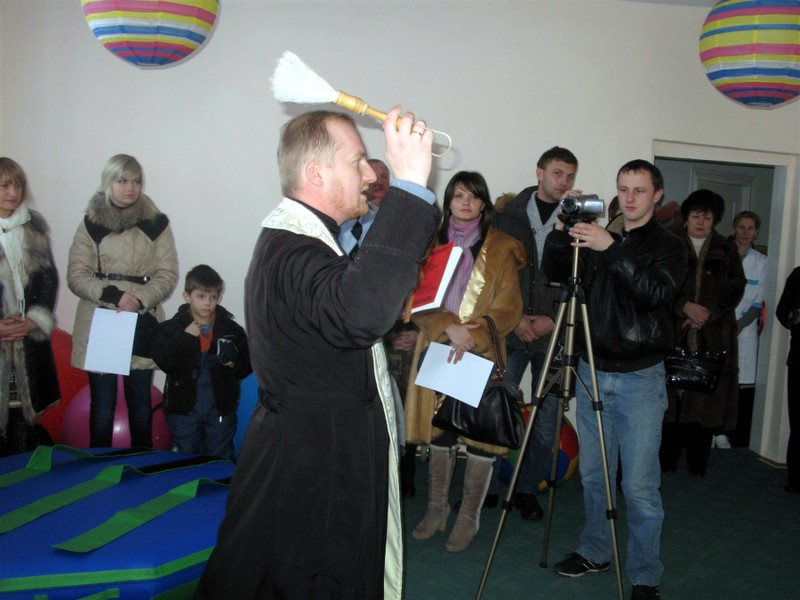 У 2010 р. МВС констатувало, що кожен із семи тяжких злочинів вчинено у сфері обігу наркотиків.
Того ж року Міністерство охорони здоров`я подало, що «від 8% до 26% школярів у віці 13-16 років пробували наркотики хоча б один раз». Нині наркозалежність помолодшала до 10-11-ти років. Останніми роками Україна послідовно прямує до національної катастрофи: кількість наркозалежних зростає в геометричній прогресії.
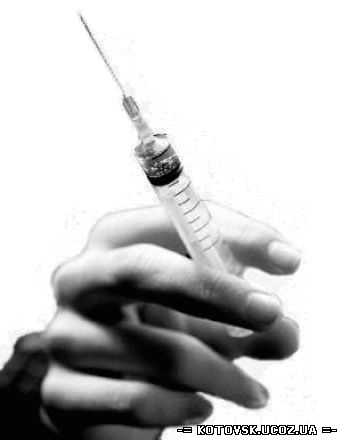 ПідготувалаЖенчук ірина